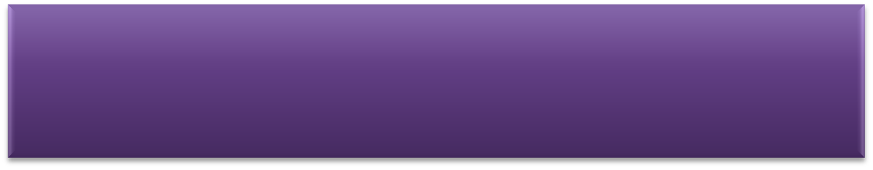 Проект  «Зеленая сказка на окне»
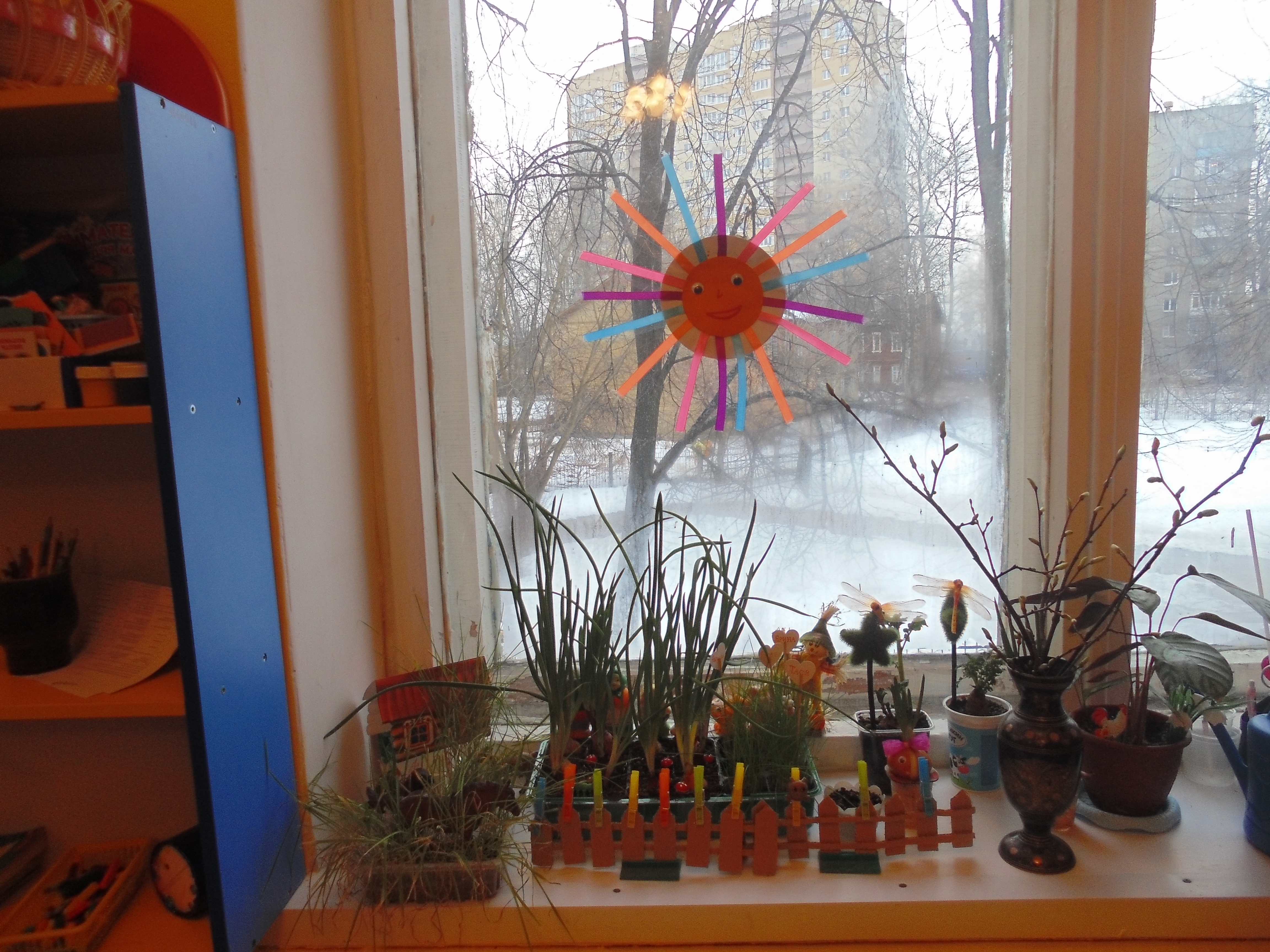 За окном ещё холодно, а на  окнах детского сада зазеленели огороды.
Да – да, самые настоящие огороды с грядками: где заботливо посеяны семена огурцов, томатов, гороха, бобов, и, конечно, с задорными луковыми хвостиками, радующими отвыкший за долгую зиму глаз сочными зелёными стрелами.
Цель проекта
Развитие у детей познавательно-исследовательских интересов, расширение кругозора детей, в процессе  ухода и наблюдения за огородными культурами.
Задачи проекта
Дать знания, что растения живые, их поливают, сажают, выращивают из семян. Расширить знания и представления детей о полезных свойствах овощей (лука, огурцов, зеленых листьев салата. Их строении и условиях, необходимых для их роста. 
 Уточнить представления о труде взрослых, учить детей правильно называть трудовые действия. 
 Воспитывать трудолюбие, бережное отношение к растениям. 
 Получить положительные эмоции от полученных результатов. 
 Обогащать словарный запас, развивать связную речь детей. 
 Создать условия для участия родителей в образовательном процессе.
Вид проекта:
кракоткосрочный, 
познавательно-исследовательский, творческий, групповой .
Участники проекта:
Воспитанники второй младшей группы , воспитатели, родители.
Сроки реализации:
март 2017г - апрель 2017г
Ожидаемый результат:
Дети получат знания о том, что растения живые, их поливают, сажают, выращивают из семян, создают благоприятные условия для роста. 
Дети получат представления о труде взрослых, научатся правильно называть трудовые действия. 
 Проводимая работа позволяет воспитывать трудолюбие, бережное отношение к растениям, умение замечать красоту растительного мира.
 Все участники проекта (дети, воспитатели, родители) получат положительные эмоции от полученных результатов.
План реализации проекта:
Беседы с детьми «Что такое огород и для чего он нужен?», «Что мы хотим узнать об овощах?», «Понимание ценности своего здоровья и потребности быть здоровым?»
Сбор художественной литературы: стихи, загадки, пословицы, поговорки, рассказы, сказки про овощи, экологические сказки.
Оформление предметно-развивающей среды в группе.           
Планирование работы.
Весёлый «огородик» - здесь есть всё, что должно быть в настоящем огороде: домик, забор, огородное пугало для острастки ворон, собачка в будке, охраняющая хозяйство, кони, козы пасутся …
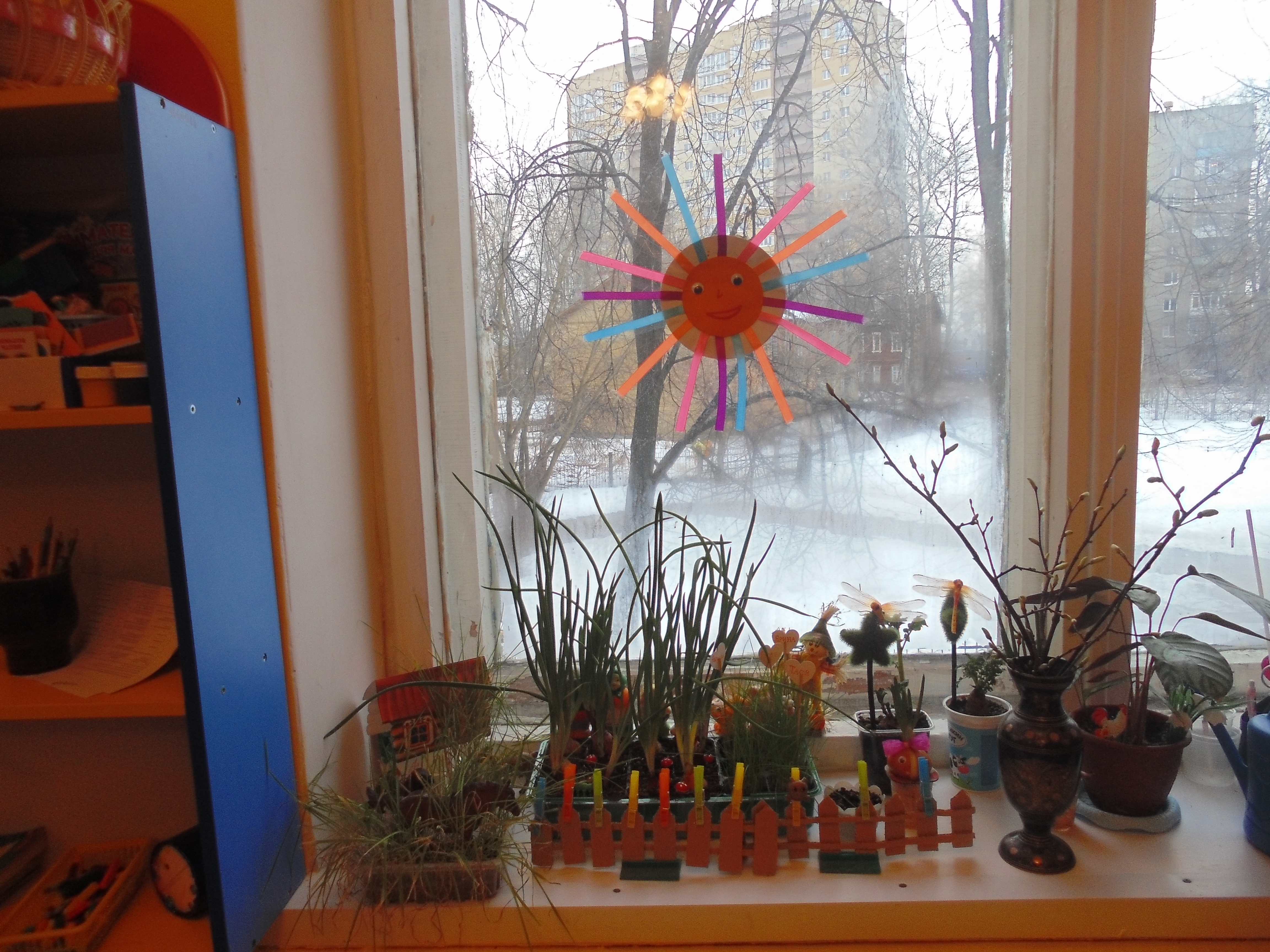 Систематические наблюдения за ростом растений позволяют детям получить естественнонаучные знания и представления.
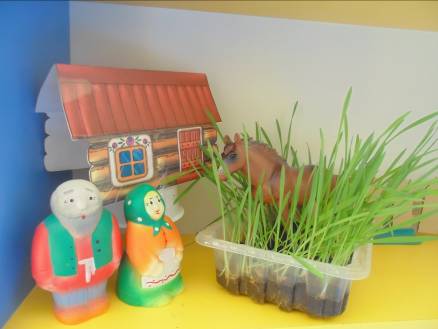 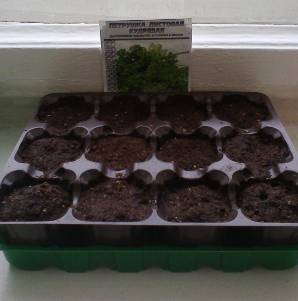 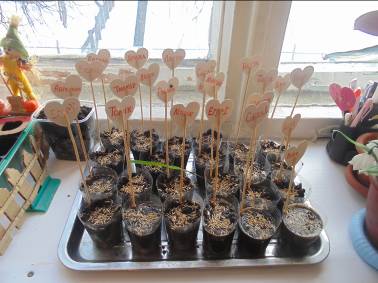 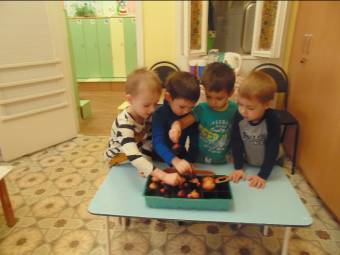 Рассматривание семян (укропа, петрушки), посадка семян и лука.
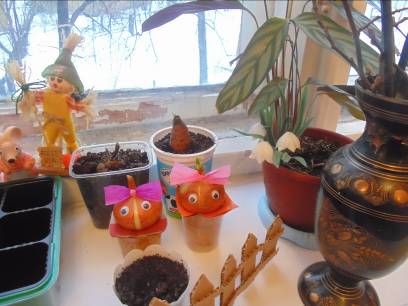 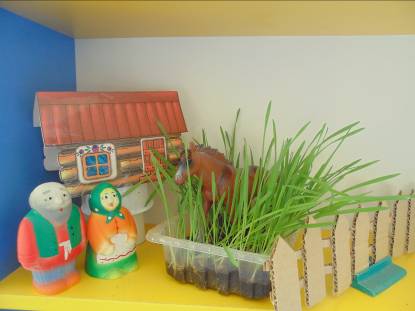 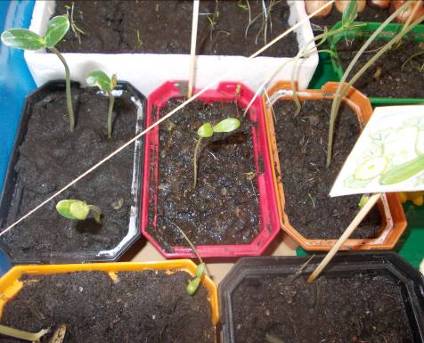 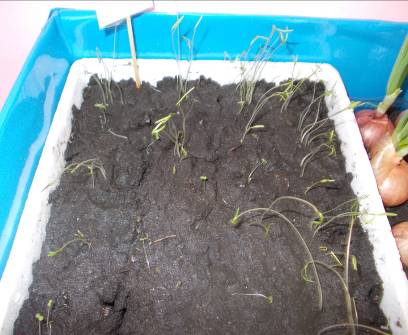 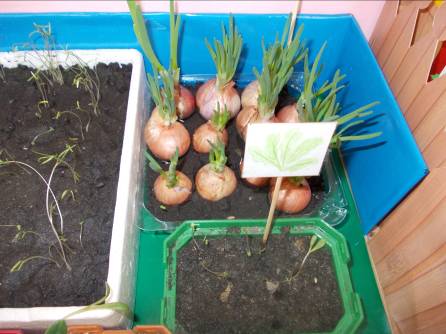 Первые всходы.
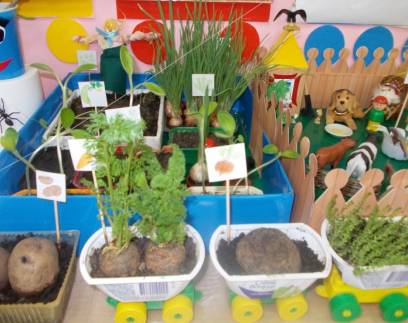 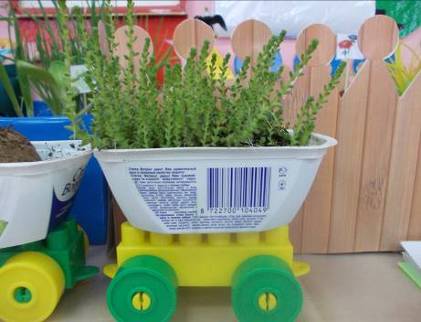 Все начинается с семечка.
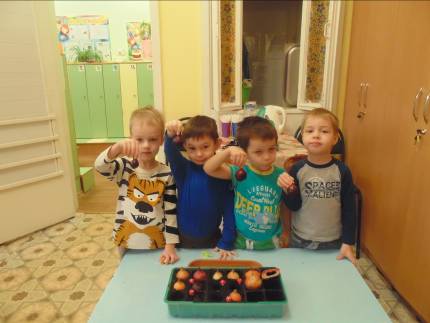 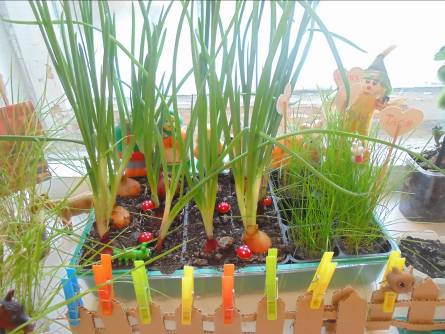 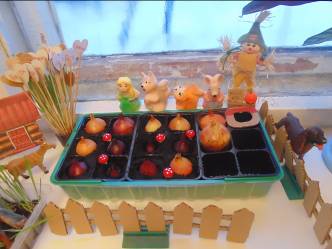 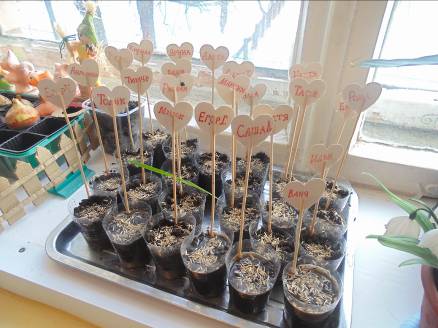 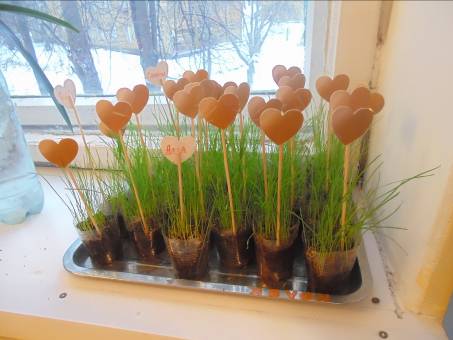 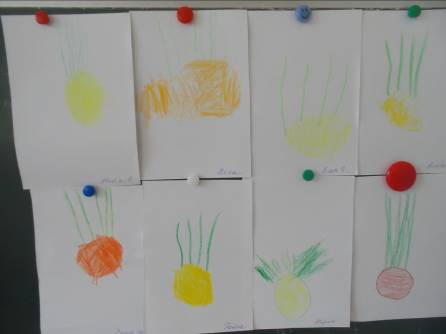 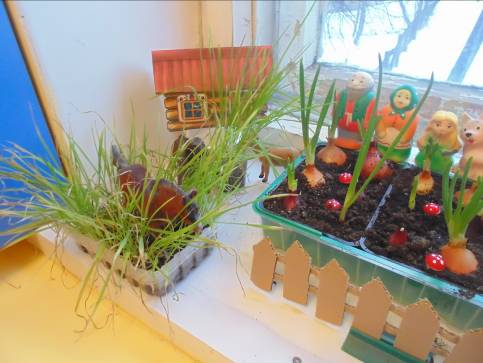 Рисование «Урожай»
В игровой форме воспитывается в детях трудолюбие, бережное отношение к растениям, желание вырастить своими руками.
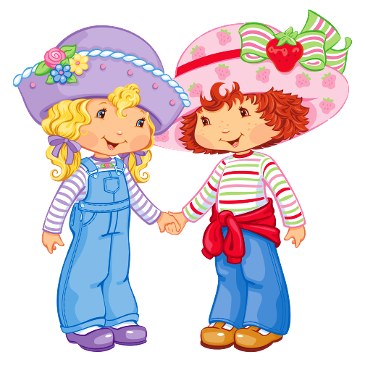 Огород на окне стал хорошим подспорьем и помощником в воспитании у детей экологической культуры, создание правильного отношения к живой природе. Он способен расширить представление детей о растениях, об условиях , необходимых для роста и развития, развивать этическое чувство, умение радоваться красоте выращиваемых растений и результатами своего труда.
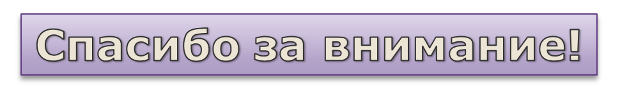